Information on accrual reconciliation account
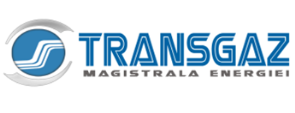 a) Between October 2016 and September 2017 the total gas transmission revenue amounted to RON 1.097.928,01 thousand. According to the Methodology approved by Order 32/2012 of the ANRE President, amounts recovered in excess of the revenue allowed to be recovered by the TSO are regulated by the correction component of the total revenue. Under the procedure for setting total revenue and regulated tariffs for the transmission activity between October 2017 and September 2018, ANRE approved the total revenue correction component of RON 215.774,14 thousand, representing the amounts recovered in excess by the TSO and to be returned in the benefit of network users;
b) According to the Methodology approved by Order 32/2012 of the ANRE President, the total revenue correction component is the difference between the total revenue obtained for year i-1 and the one considered allowed in year i-1, including the differences resulted from the previous years close, and the acknowledged revenue differences, but not included in the total revenue allowed in the previous years, as applicable. If the correction component generates a significant modification of the total revenue, ANRE may decide to schedule recovery/transfer of the difference over more than one year, and the discounting will be with the inflation rate relevant for the period of when recovery/transfer is performed.